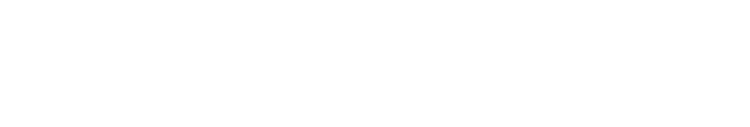 [Speaker Notes: Opener]
Asian Art Provenance:
Research and data at the Freer|Sackler
21st –Century Digital Provenance
Carnegie Museum of Art   Pittsburgh, Pennsylvania
October 14, 2016
Jeffrey Smith
Assistant Registrar for Collections Information
Freer|Sackler
smithje@si.edu  |  202-633-0348
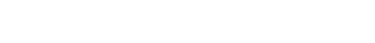 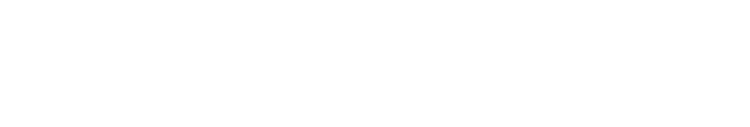 [Speaker Notes: Title slide (art optional)]
The Freer|Sackler collections
Freer Gallery of Art
opened in 1921
41,313 objects

American art
Ancient Egyptian art
Ancient Near Eastern Art
Arts of the Islamic World
Biblical Manuscripts
Chinese art
Contemporary art
European art
Greek and Roman art
Japanese art
Korean art
South Asian and Himalayan art
Southeast Asian art
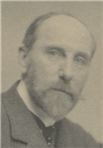 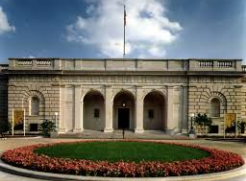 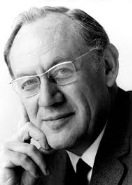 Arthur M. Sackler Gallery
opened in 1987
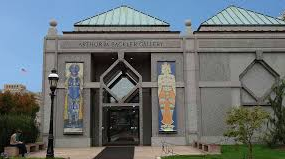 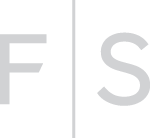 [Speaker Notes: Interior pages]
Freer|Sackler collection highlights
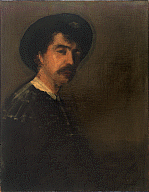 American art of the Aesthetic Movement

James McNeill Whistler

Chinese bronzes, jades, paintings, sculpture

Islamic manuscripts

Ancient Near Eastern Art

Asian ceramics

Japanese painting,
graphic arts
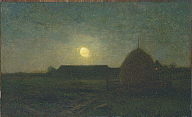 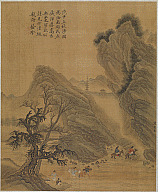 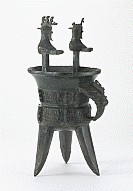 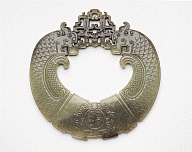 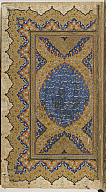 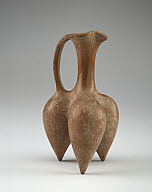 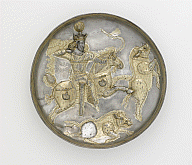 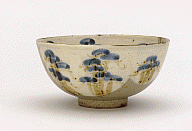 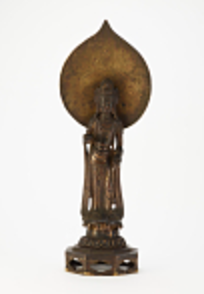 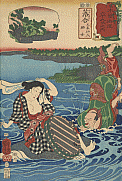 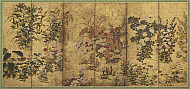 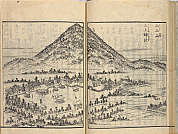 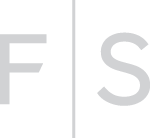 [Speaker Notes: Interior pages]
The Freer|Sackler Archives
Over 160 collections, including:

Charles Lang Freer Papers
correspondence, diaries, art inventories, vouchers
collection level records
finding aids

Personal, professional papers
archaeologists, collectors, dealers, and artists
Henri Vever
Abel William Bahr
Yatsuhashi Haramuchi Family
John Calvin Ferguson Family

Photography and Graphics
Empress Dowager photographs
Antoin Sevruguin photographs
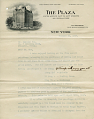 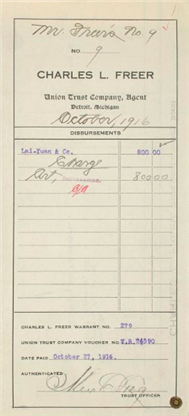 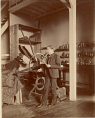 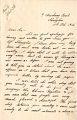 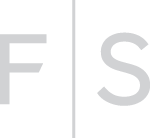 [Speaker Notes: Interior pages]
Freer|Sackler provenance research
WWII-era research only
2000		First coordination with Smithsonian initiatives

2002		Claim received against Chinese Zhou dynasty vessel

2004-2006	First WWII-era research on 204 objects from
			dealers von der Heydt, C.T. Loo, & Tonying

2007		L. Stein Art Research hired to provide guidance for 				continuing research

2008		Two researchers hired for further research on 					Chinese collections

Adoption of a standardized format for provenance text
Guidelines for expressing variables of custody and ownership
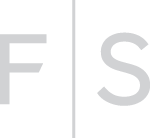 [Speaker Notes: Interior pages]
Freer|Sackler provenance research
WWII-era &  general collections provenance
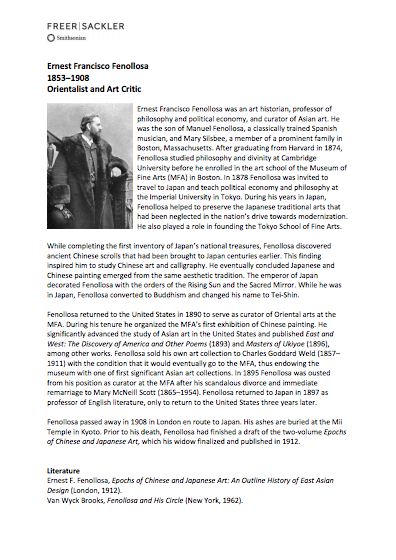 2008 – present

At the end of the first phase of WWII-era research:

11,934 records identified as WWII-provenance concerns 
164 – gap, 95 – no gap, 11,675 – review pending

Smithsonian funding helps to continue minor research 
and complete records with unformatted provenance text

David Berg Foundation funding supports research on key dealers and collectors
and the creation of biographies

Provenance data goes online, resource pages created

Ongoing review of new acquisitions, “on hold” records
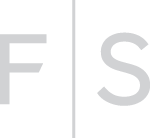 [Speaker Notes: Interior pages]
Freer|Sackler provenance research
Understanding the implications of new technology and new tools
Currently...

Partnership with the Carnegie Museum of Art and Yale Center for British Art to establish an ontology for provenance using the CRM

Immersion in the CRM and the world of linked data

Refining and standardizing provenance data in light of what has been learned

Mapping Freer|Sackler data to the CRM

Creating linked data for Freer|Sackler provenance

Understanding linked data for search
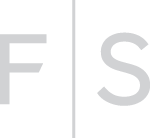 [Speaker Notes: Interior pages]
Freer|Sackler provenance data
Constituents

1,580 individual records for acquisition-related constituents

1,703 individual records for previous owners
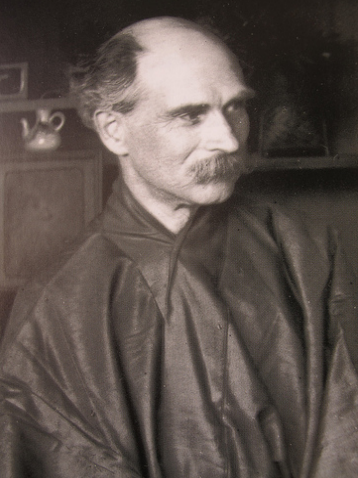 Life dates
Alternate names
Geography

Biographical text
Related Constituents (family, business partners, businesses)

Images
Hyperlinks to digitized archival material and related web resources (Wikipedia)

ULAN URLs
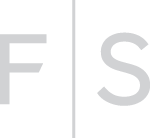 [Speaker Notes: Interior pages]
Freer|Sackler provenance data
Objects

19,368 objects with “complete” provenance online
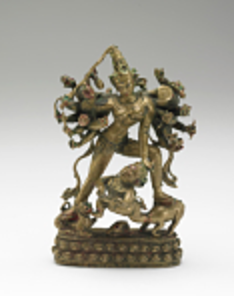 Provenance text
Related research notes

Curatorial Remarks (not yet online)

Database links to acquisition source & previous owner Constituent records

Seals, marks, and inscriptions

Links to digitized archival material, comparanda, and related web resources

Identifying distinct provenance projects – the Pulverer Collection
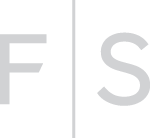 [Speaker Notes: Interior pages]
Freer|Sackler provenance online
Open F|S  asia.si.edu/collections
SI Search Center collections.si.edu
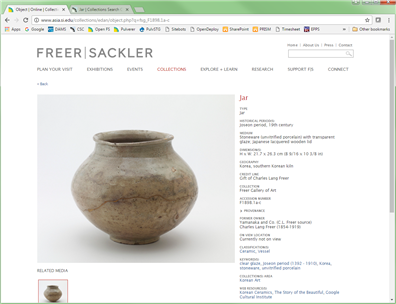 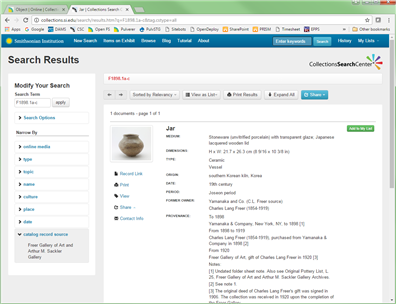 Provenance text
Future links to previous owner records
SI Libraries, Archives, and Museums
Future “Authority” records
Provenance data also included in F|S online scholarly catalogues
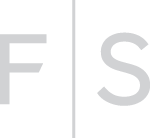 [Speaker Notes: Interior pages]
Linking to digitized Freer|Sackler Archival records
Provides URLs for both finding aids and item-level records

Archival records include related accession numbers in metadata
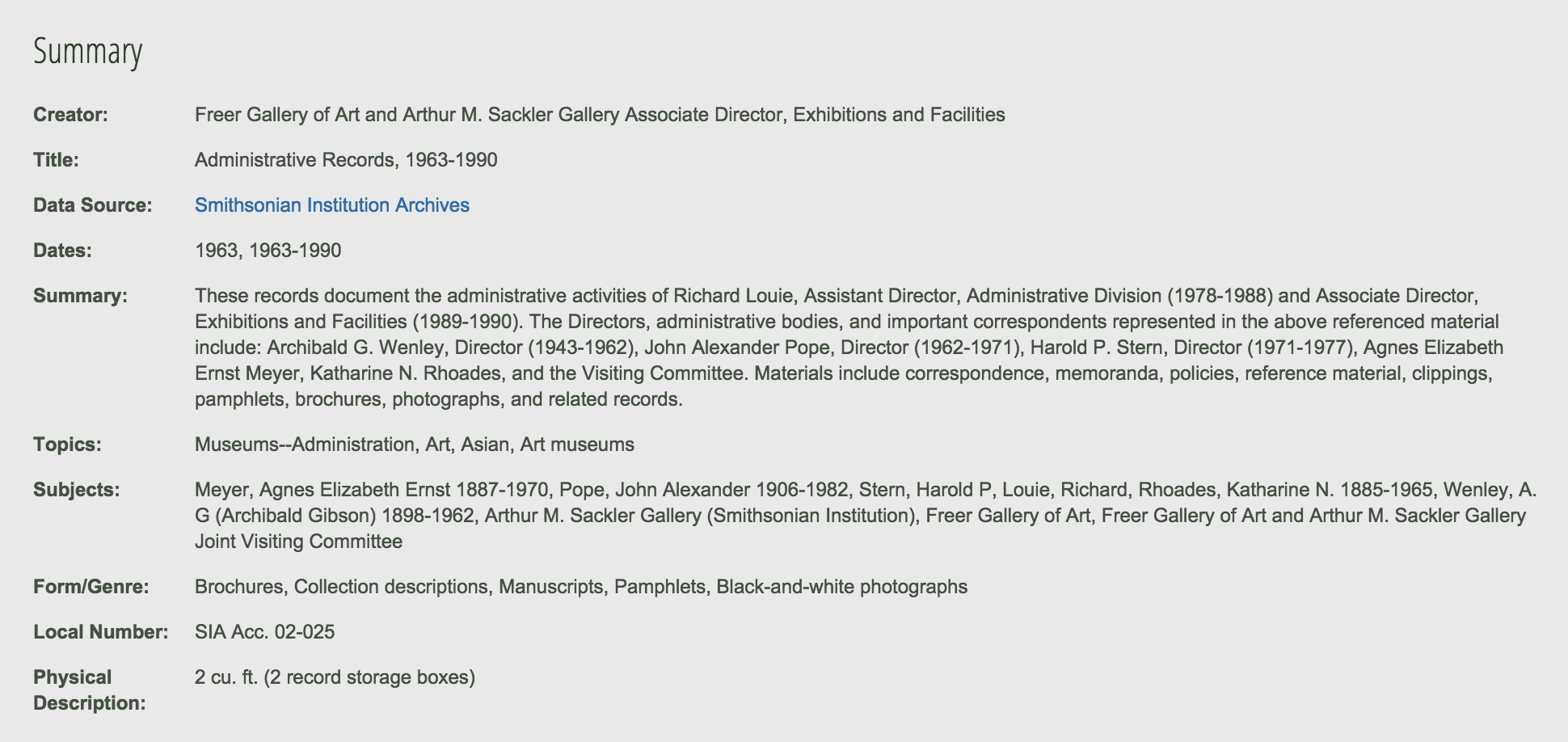 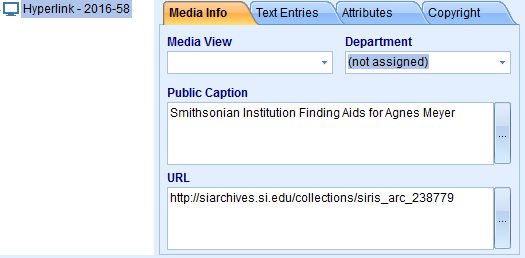 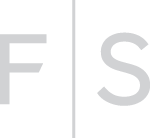 [Speaker Notes: Interior pages]
The mandate to share
Support and direction from leadership makes a difference
Jane Milosch and SPRI – the Smithsonian Provenance Research Initiative

Richard Kurin, Undersecretary for History, Art and Culture

Julian Raby, Director, Freer|Sackler

Beth Duley, Head of Collections, Freer|Sackler


The goal to realize provenance search across multiple institutions

Support for the research process & the needs of researchers
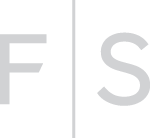 [Speaker Notes: Interior pages]
A search portal for Asian provenance
Using linked data as a common platform
Using the newly developed CRM Ontology
With the use of CRMinf 

Scalable

to search multiple sets of museum data
to accommodate all of each museum’s data
and allow grouping by “keyword” sets – (WWII-era

Useful, and Innovative

Combine the advantages of linked data visualization 
with indexing & access to deeper material

With the ability to save summaries of sets of data
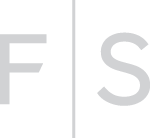 [Speaker Notes: Interior pages]
Towards a search portal for Asian provenance
research – provenance text – relational data – linked data – search
Resume WWII provenance research

Using the Carnegie Elysa tool to structure text and generate linked data
Incorporate new practices of linking & developing relational data
Create TMS Event records for significant auctions, exhibitions
With an eye towards the evolution of the provenance text format

Host a two-day workshop to explore the path from research to search

For American museums with Asian collections, European partners
To explore and understand elements for a successful search interface

Establish wire-frame models for the interface

Secure funding to create a search portal for Asian provenance
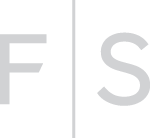 [Speaker Notes: Interior pages]
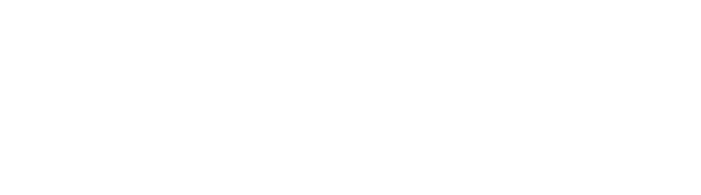 [Speaker Notes: Closer]